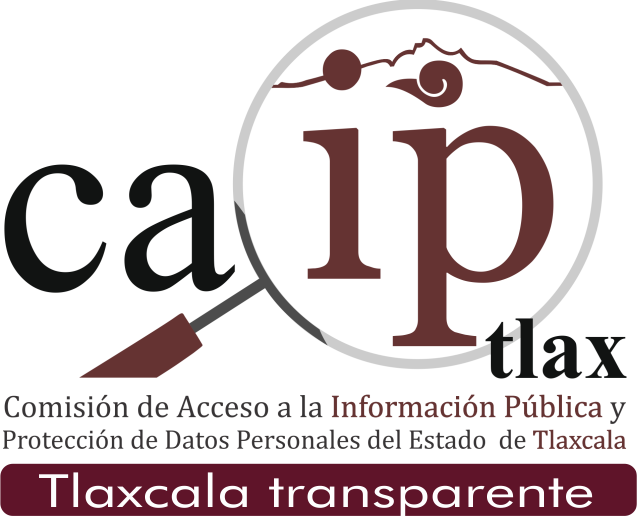 PRIMERA EVALUACIÓN SEMESTRAL 2015
JULIO DE 2015
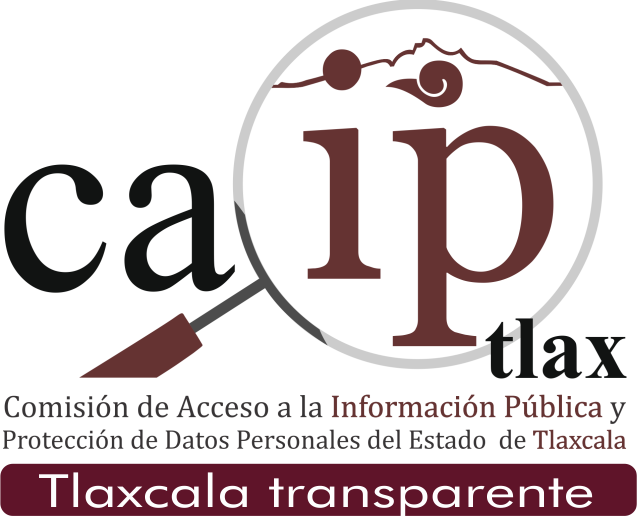 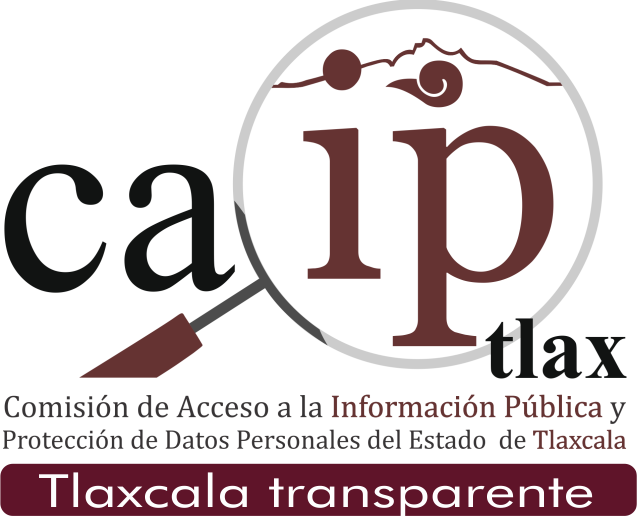 Fundamento Jurídico
La Comisión  de Acceso a la Información Pública y Protección de Datos  Personales del Estado de Tlaxcala (CAIPTLAX), evaluará semestralmente a las entidades públicas respecto al cumplimiento de las obligaciones establecidas en la Ley de Acceso a la Información Pública para el Estado de Tlaxcala (LAIPET), por sí o a través de terceros como lo dispone el artículo 28 de dicha Ley.
Mediante el acuerdo número CG/ORD/01-27-03-15 aprobado por el Consejo General, en la décima cuarta sesión pública ordinaria celebrada el día 27 de marzo de 2015, determinaron los Criterios y Metodología de la Primera Evaluación Semestral 2015, misma que se realizó a través de tres indicadores.
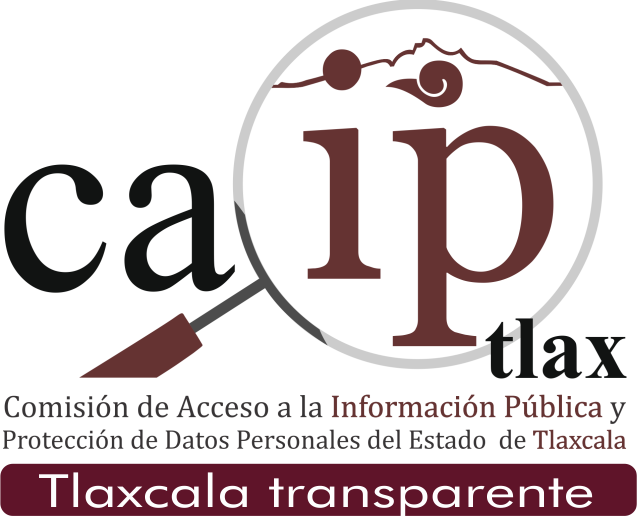 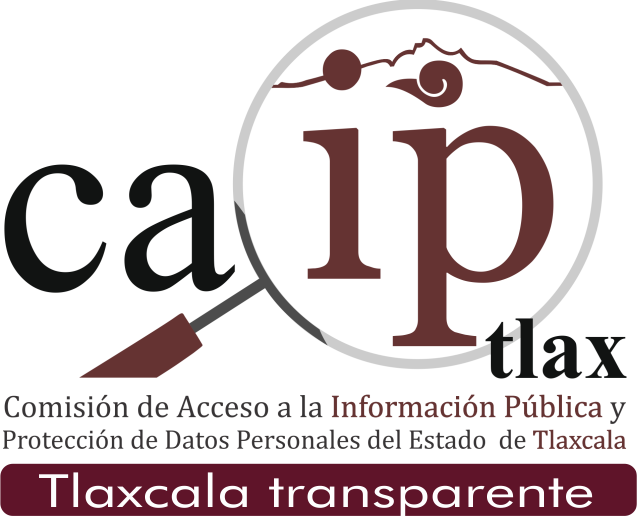 Índices
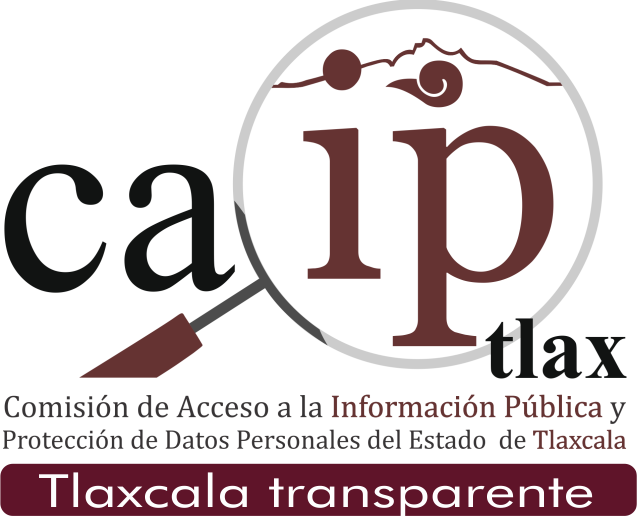 Sujetos Obligados a evaluar
Tal como lo establece el artículo 3 de la LAIPET, las Entidades Públicas a garantizar y proporcionar el acceso a la información pública, así como acatar las disposiciones son un total de 144, toda vez que se incorporan tres partidos políticos, (MORENA, Encuentro Social y Humanista), por otro lado desaparece como sujeto obligado el Instituto Tlaxcalteca de Desarrollo Municipal por parte del Poder Ejecutivo, de tal forma que de 142 sujetos obligados en la ultima evaluación de 2014, hoy en julio de 2015 son 144 entidades públicas a evaluar.
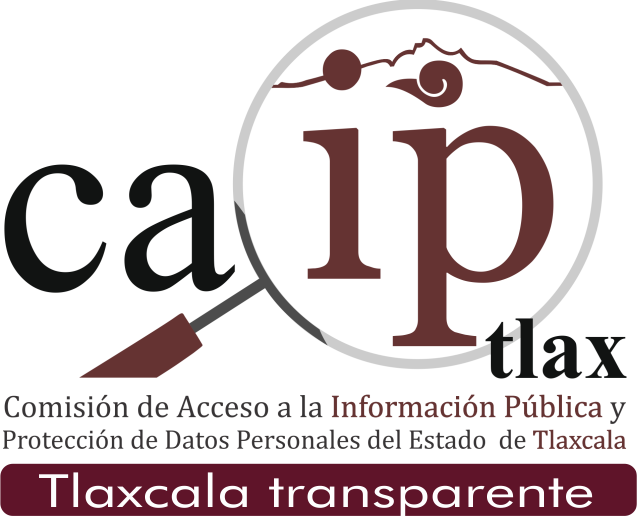 Datos Estadísticos derivado de los resultados de la Evaluación 2015-1 
(Inferencias)
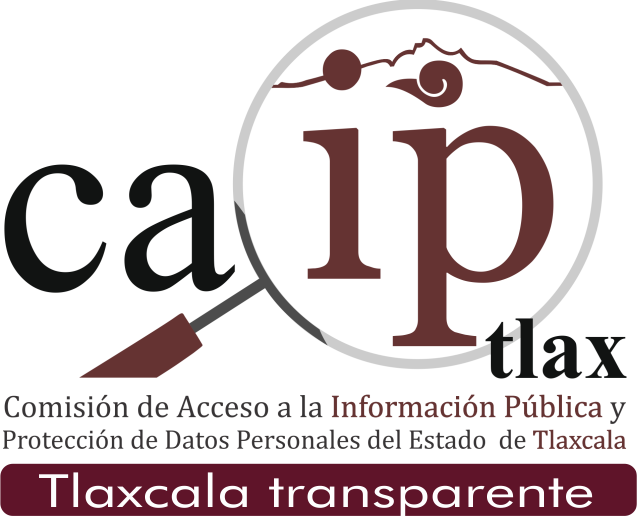 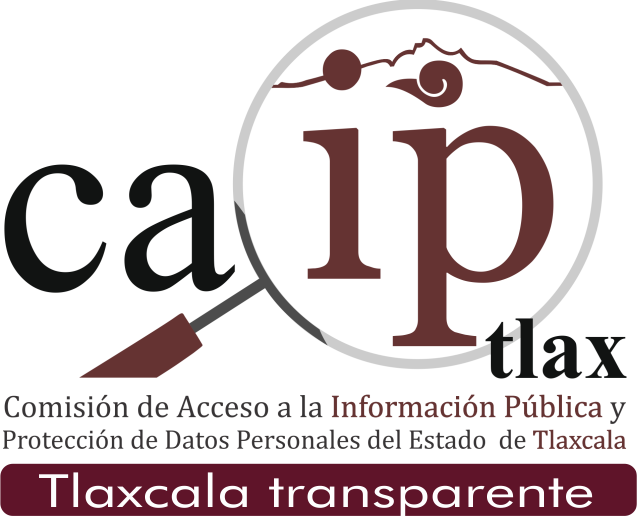 Índice de Cumplimiento de Información Pública de Oficio(ICIPO)
JULIO DE 2015
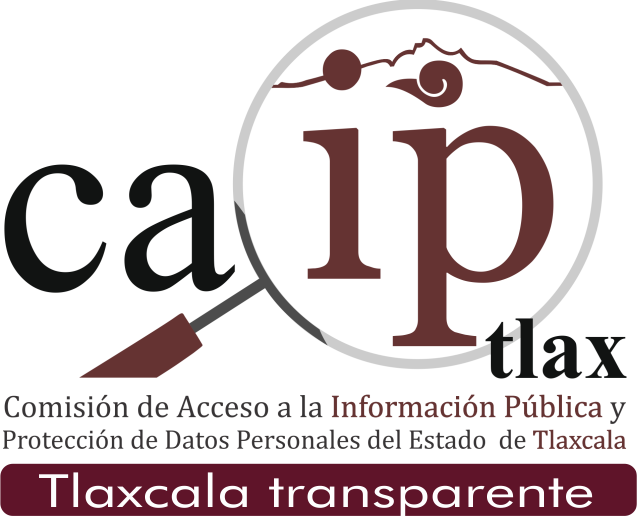 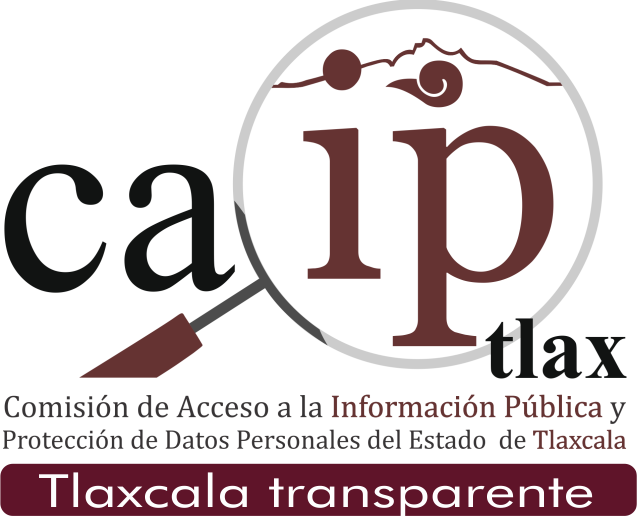 Índice de Cumplimiento de la Información Pública de Oficio
Los Sujetos Obligados deberán contar con una página electrónica que tenga un icono de transparencia, en la cual publiquen la información mínima de oficio establecida en los artículos 8, 9, 10, 11, 12 y 13 de la LAIPET. 
Fecha de verificación de las paginas:  Del 18 de mayo al 5 de junio de 2015.
Por lo que se verificó los portales de transparencia de los 144 Sujetos Obligados. De lo anterior se obtuvo que:
Hallazgos encontrados: Es importante mencionar que de la evaluación 2014-2 a la 2015-1 se obtuvo un aumento considerable de entidades públicas con un % de actualización de 116 a 130 es decir de un 82% a 90%.
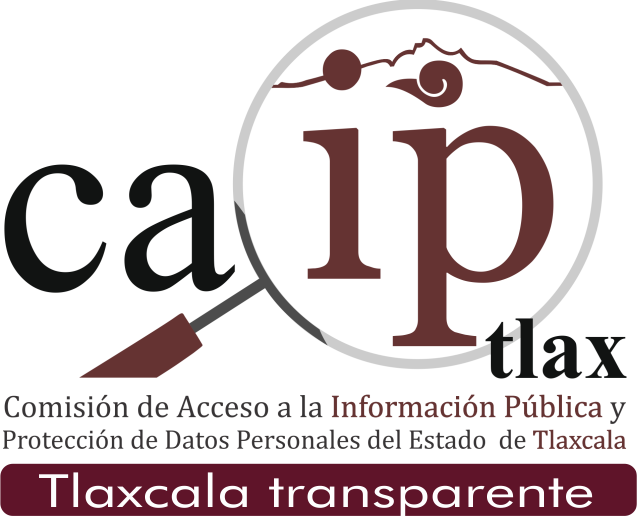 Índice de Cumplimiento de Requerimientos (ICR)
JULIO DE 2015
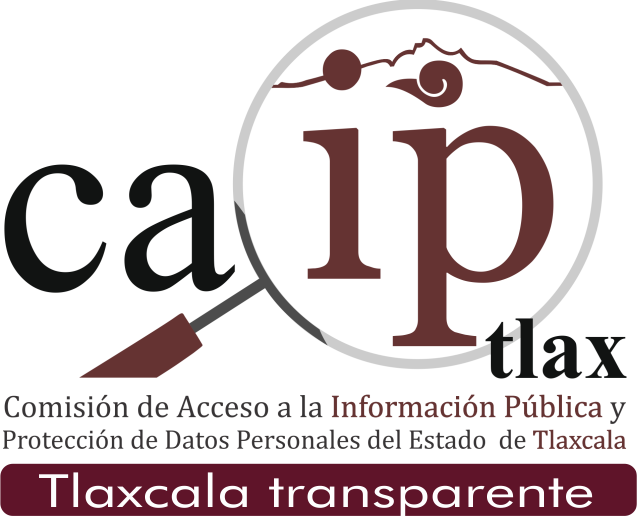 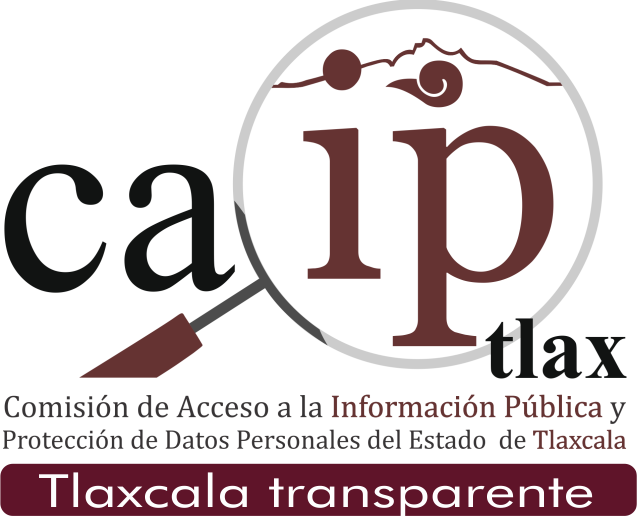 Índice de Cumplimiento de Requerimientos
Este índice establece el cumplimiento de las recomendaciones, requerimientos y demás documentos análogos que en materia de acceso a la información, emita el consejo general.
Fueron tres requerimientos los que se solicitaron a los Sujetos Obligados en el transcurso del primer semestre de  2015:
* 2.5 Puntos enero, febrero, marzo, abril respectivamente
Índice de Cumplimiento de Requerimientos (ICR)
*Nota: Este dato del informe mensual de solicitudes de información es el promedio de entrega de este requerimiento derivado que se contabilizan los 4 primeros meses del año (144 X 4 =576) que son el total de informes solicitados de la evaluación de los cuales se cumplieron 367 es decir el 64%,  porcentaje que corresponde a 92 entidades públicas cumplidoras de este.
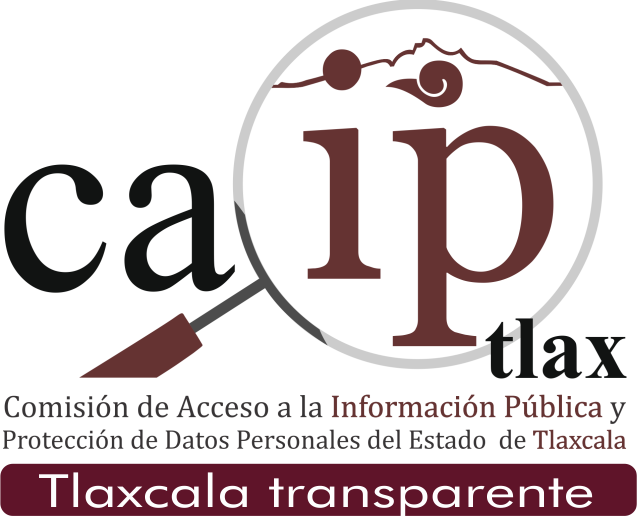 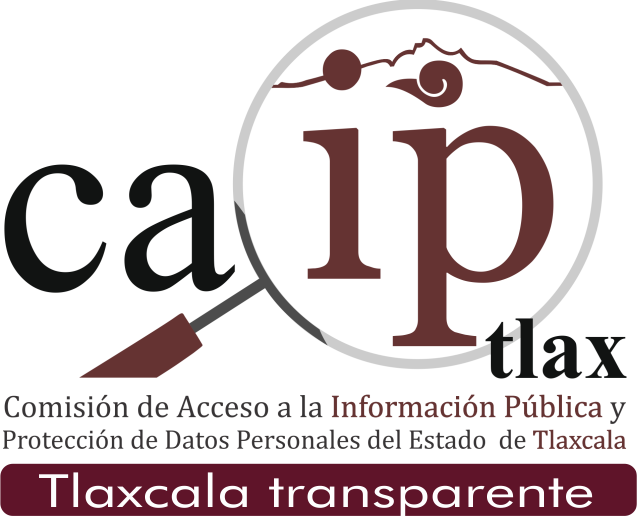 ÍNDICE DE CONOCIMIENTOS DEL ARI (ICARI)
JULIO DE 2015
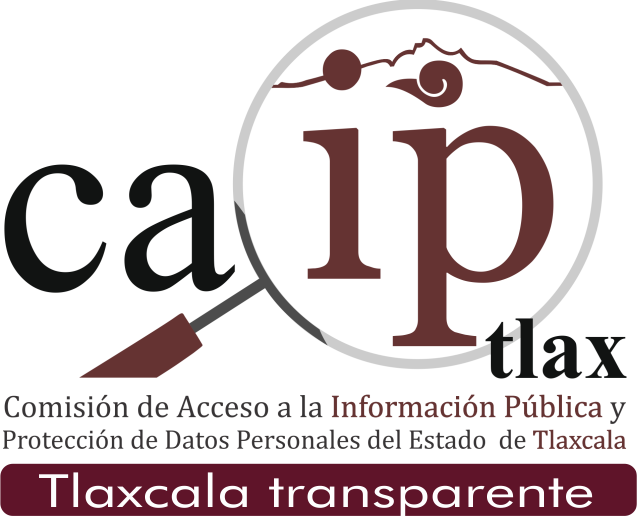 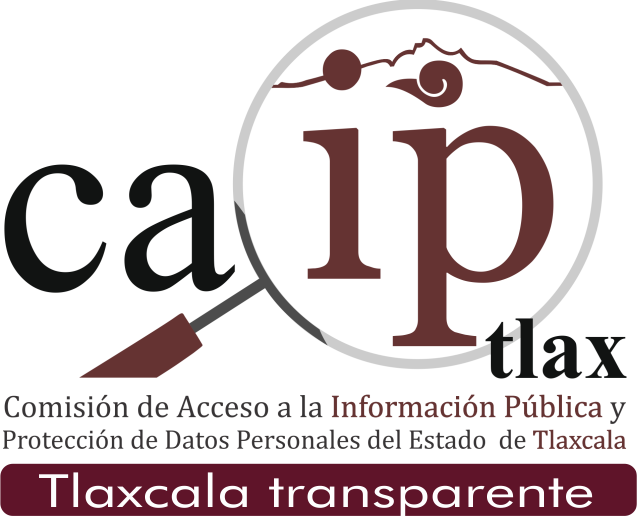 ÍNDICE DE CONOCIMIENTOS DEL ARI 
(ICARI)
De acuerdo a la LAIPET el encargado del ARI deberá tener el perfil adecuado para el cumplimiento de las obligaciones que se deriven de está Ley; por lo anterior este índice estableció el grado de conocimiento del ARI de cada uno de los sujetos obligados tiene sobre la Ley de Acceso a la Información Pública para el Estado de Tlaxcala e investigar con ello las fortalezas y debilidades de estas figuras de la transparencia en el estado; toda vez que son ellos el enlace entre los solicitantes de información y la entidad pública que representan y que además lo son de la misma forma enlace entre el órgano garante y su entidad. 

De tal manera se notificó a los 144 sujetos obligados en oficialía de partes de sus respectivos domicilios, derivado de ello se les aplicó el examen de este indicador a los ARIS en las instalaciones de la CAIPTLAX del 9 al 17 de abril del presente año;  y constó de 20 preguntas todas sacadas de la citada Ley.
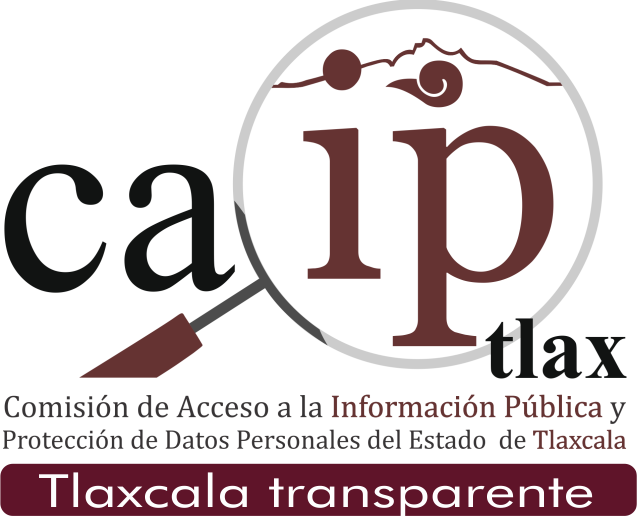 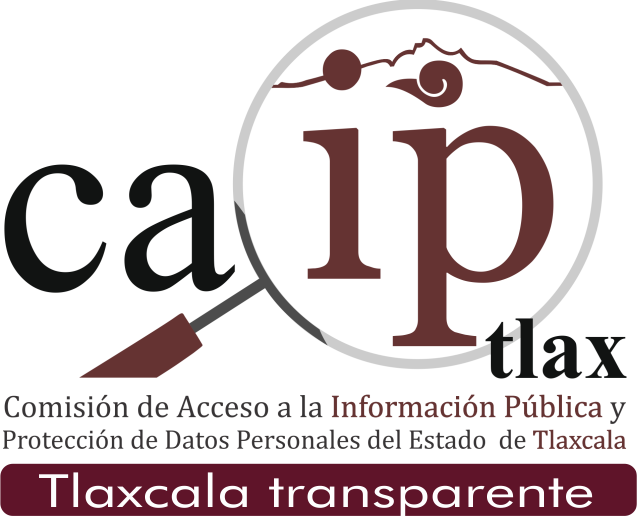 ÍNDICE GENERAL DE CUMPLIMIENTO (IGC)
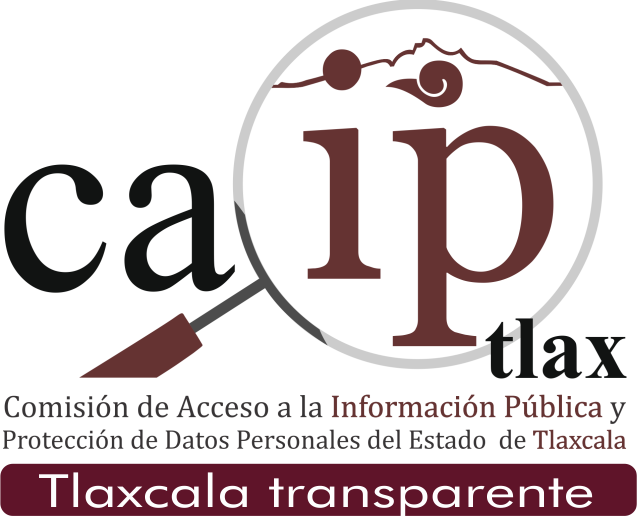 JULIO DE 2015
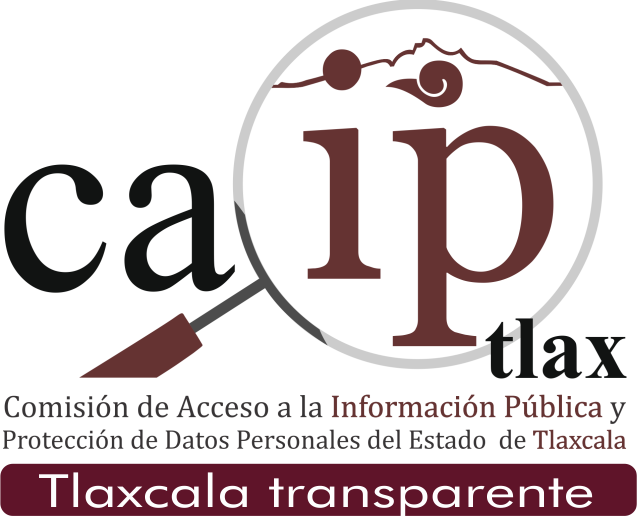 ÍNDICE GENERAL DE CUMPLIMIENTO
(LA SUMATORIA DE LOS 3 INDICADORES)
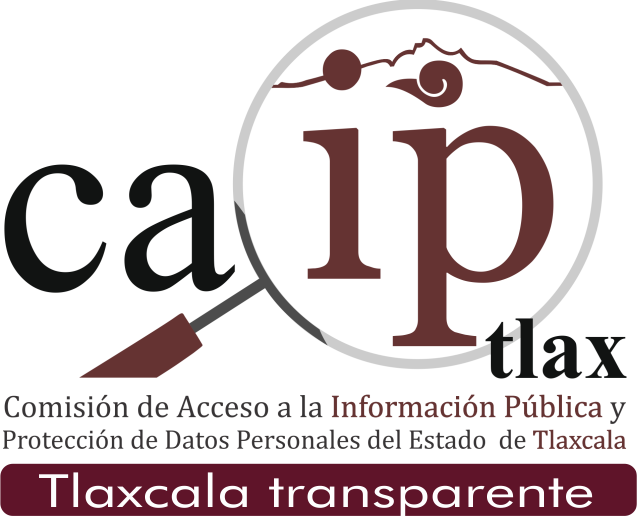 APROBADOS VS NO APROBADOS (Evaluación 2015-1)
Puntuación. 
Escala del 0 al 100 en la que:
 de 0 a 59 es “No aprobatoria” y 
de 60 a 100 es “Aprobatoria”
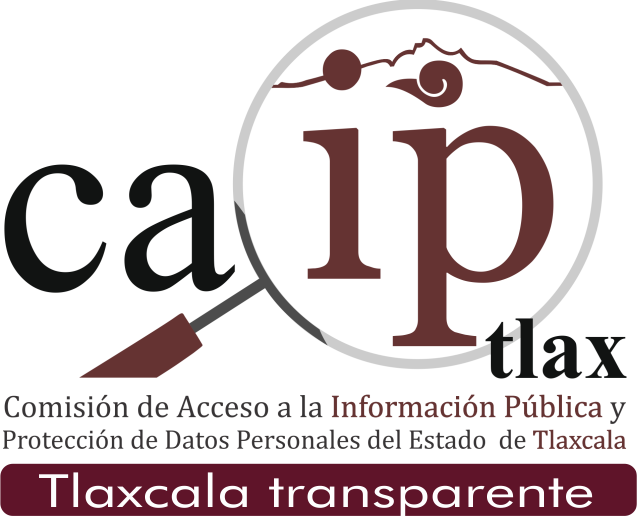 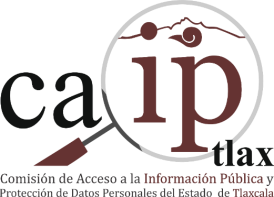 Posicionamiento de indicadores:
ICARI el mejor posicionado en la evaluación 2015-1
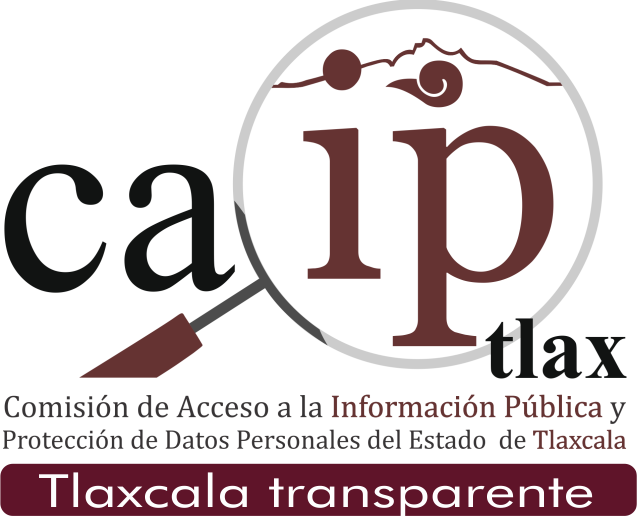 RESULTADOS (Por tipo de sujeto obligado)
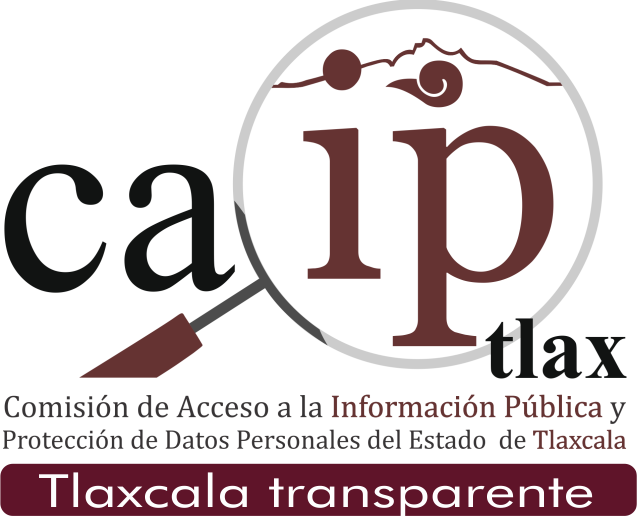 Ayuntamientos
Poder Ejecutivo
Otros Organismos
Organismos Autónomos
Poder Legislativo
Poder Judicial
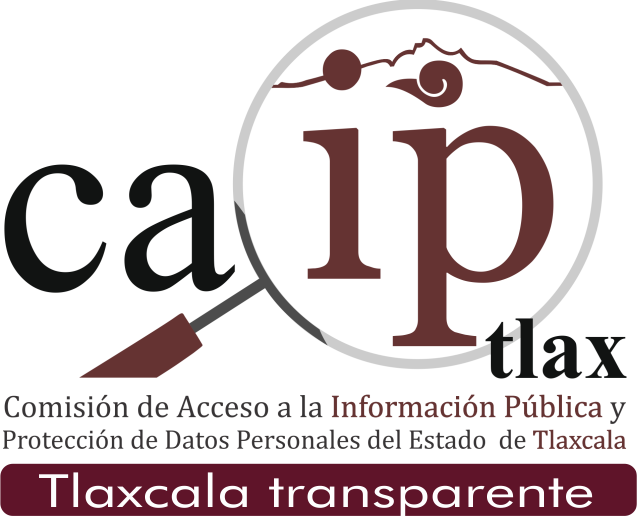 Partidos Políticos
Comisiones Municipales de Agua y Alcantarillado
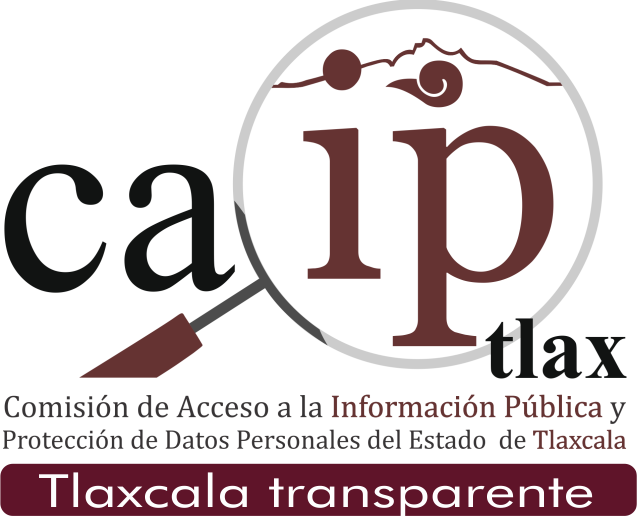 Los extremos de la evaluación en materia de transparencia y del cumplimiento de la Ley de Acceso a la Información Pública del IGC 2015-1.  (144 sujetos obligados)
13 últimos lugares: 
 Partido Morena                        20
 San Juan Huactzinco                  20
 San Lucas Tecopilco                   20
Tzompantepec                         19
Tenancingo                              18.5
San Jerónimo Zacualpan            17
San Pablo del Monte                 14
Tepetitla de Lardizábal               10
Partido Encuentro Social            8
Comisión Mpal. de  Agua de Tlax. 0
11.    Partido Alianza Ciudadana           0
12.    Partido Humanista                     0
13.    Tocatlán                                     0
12.  primeros lugares: 
Ixtacuixtla                                    100         
Xicohtzinco		           100
San Francisco Tetlanohcan               100
Ixtenco                                        100
Sanctorum de Lázaro Cárdenas      100
Despacho del Gobernador             100               
Fideicomiso Cd. Industrial               99
        Xicohténcatl.
8.     Tribunal Superior de Justicia /           98
       Consejo de la Judicatura.               
9.     Lázaro Cárdenas                             97.5
10.   Comisión Estatal de                        97.5
       Derechos Humanos                         
11  Instituto Electoral de Tlaxcala            97.5
12.   Comisión de Acceso a la                  97.5
       Información Pública y Protección
       Datos Personales.
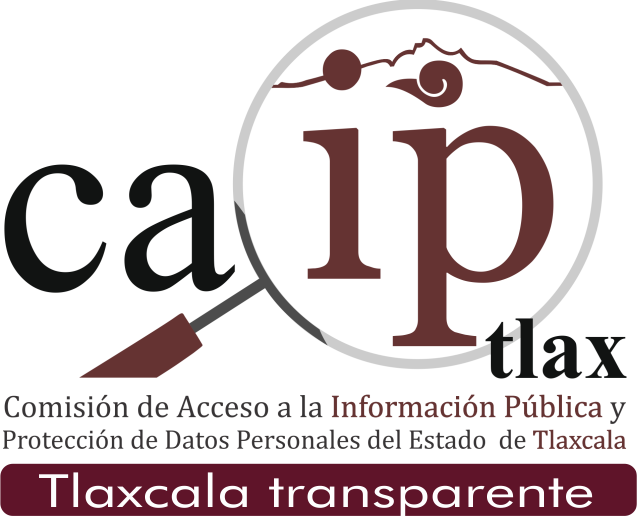 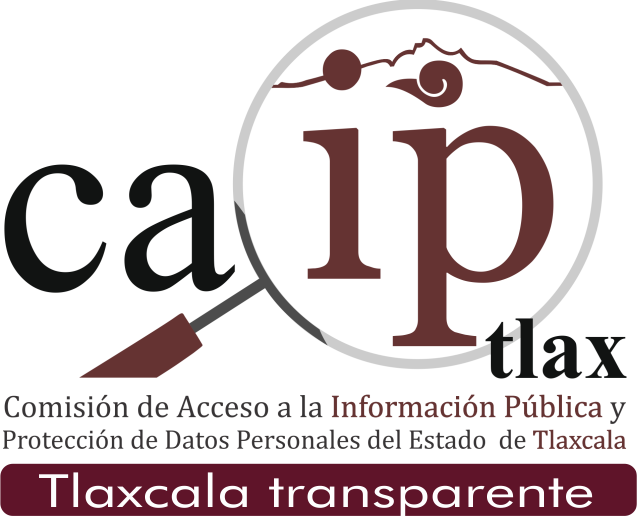 Análisis y Conclusiones
La transparencia en el estado de Tlaxcala sigue creciendo muestra de ello es que el promedio general subió en 3.57%  derivado a los esfuerzos en conjunto entre los sujetos obligados y el Órgano Garante en especial con los ayuntamientos que entre la evaluación 2014-2 a la 2015-1 incrementó en un 8%, producto también de las firmas de convenio por la transparencia. 

Por segunda ocasión en la historia de las evaluaciones desde 2008 se supera la barrera del 60 es decir aprobatoria en el promedio general de los 144 sujetos obligados. 

Los promedios por tipo de sujeto obligado son superiores en la presente evaluación en relación con la evaluación 2014-2 excepto en los partidos políticos, derivado a la inclusión de los partidos nuevos MORENA, Encuentro Social y Humanista además del de Alianza Ciudadana que no cooperan en casi nada a la transparencia y al cumplimiento de la LAIPET.

12 Municipios más se incorporan al segmento de Aprobados entre la evaluación 2014-1 y la 2015-2 es decir de 20 a 32 de ellos (20% de incremento). 

Existe entre el segmento de Ayuntamientos 6 en los primeros 12 lugares del ranking de la evaluación pero también aún persisten en no subir su nivel de transparencia  8 Ayuntamientos que  están dentro de los 12 últimos lugares de la lista de sujetos obligados (San Juan Huactzinco, San Lucas Tecopilco, Tzompantepec, Tenancingo,  San Jerónimo Zacualpan, San Pablo del Monte, Tepetitla de Lardizábal, y Tocatlán). 

 También existen como sujetos obligados con puntuación de cero en está evaluación la Comisión Municipal de Agua Potable y Alcantarillado de Tlaxcala, Tocatlán, PAC y Partido Humanista en la cual baja notablemente en relación a la evaluación de 2014-1